De formelle rammene for tilsynsordningen
Modul 1
Opplæring for tilsynspersoner
TEMAER I PRESENTASJONEN
Hva sier loven om tilsyn?
Gangen i en barnevernsak
Aktører og begreper i fosterhjemsomsorgen
Roller og ansvar
Frivillig eller tvang?
Hva er en omsorgsovertakelse?
Barnets rett til medvirkning
Taushetsplikt, politiattest og vitneplikt
Avslutning av oppdraget
Lovendringen 2014 – tilsyn er kontroll
Kontroll med at barnet får forsvarlig omsorg i fosterhjemmet og at de forutsetninger som ble lagt til grunn for plasseringen blir fulgt opp

Lovendring 2014 – en styrking av tilsynet gjennom et mer profesjonalisert og tydelig kommunalt forankret tilsynsansvar
Kilde: Tilsynsveilederen punkt 5. og bvl. § 4-22
Krav til tilsynspersonene
Må være egnet

Oppgaven skal kunne utføres over tid 

Uavhengig overfor barneverntjenesten og fosterforeldrene

Bør ha samme kulturelle eller språklige tilhørighet som barnet, eller kompetanse i minoritetsbarns eget språk eller kultur
Kilde: Tilsynsveilederen punkt 3 og fosterhjemsforskriften § 8
Instanser i barnevernet
Kommunal barneverntjeneste
Bufetat
Fem regioner: sør, øst, vest, midt og nord
Bufdir
Fagdirektorat og overordnet ansvarlig for regionene i Bufetat
Fylkesnemnda 
Fatter vedtak som innebærer bruk av tvang
Fylkesmannen 
Tilsyn, råd og veiledning
Barne- og familieetaten (kun Oslo)
Fosterhjemstjeneste
Hva skjer i en barnevernssak?
Undersøkelsesfasen
Skal avsluttes innen tre (6) måneder
Undersøkelse
Bekymrings-melding
Behandles innen en uke
Henlegges, sak avsluttes
Hva skjer etter undersøkelsen?
Tiltaksfasen
Undersøkelse avsluttes
Vedtak
Sak for fylkesnemnda, omsorgsovertakelse eller atferdstiltak
Henlegges, sak avsluttes
Frivillig hjelpetiltak
Ikke medhold (sak avsluttes?)
Plassering utenfor hjemmet
I hjemmet
Foster-hjem/ institusjon
Begreper I
Omsorsgskommune – har fattet vedtak om fosterhjem

Fosterhjemskommune – der fosterhjemmet ligger, hvis dette ikke er i omsorgskommunen

Hjelpetiltak - frivillige tiltak (også fosterhjem eller institusjon)

Slektsfosterhjem
Kilde: Tilsynsveileder punkt 2.1 og 2.2 og bvl. § 4-4
Begreper II
Omsorgsovertakelse
Barneverntjenesten overtar omsorgen

Atferdstiltak
Tiltak på grunn av barnets atferd

Akuttvedtak – midlertidige vedtak 
Når barn ikke har omsorgspersoner, eller
Når barn kan lide vesentlig skade ved å forbli i hjemmet
Kilde: Bvl §§ 4-12, 4-24 og 4-6
Barns rett til medvirkning
Grunnleggende prinsipp, nedfelt i FNs barnekonvensjon

Skal få tilstrekkelig og tilpasset informasjon, og mulighet til fritt å gi uttrykk for sine synspunkter

Barnets mening skal tillegges behørig vekt i samsvar med alder og modenhet

Forskrift om medvirkning og tillitsperson
Kilde: Tilsynsveilederen punkt 3.4 og 5.3. og bvl. §§ 4-1 og 6-3.
Frivillige hjelpetiltak
Etter samtykke fra foreldrene, og barnet dersom det har fylt 15 år

80-85 % av alle tiltak

Kan også være fosterhjem

Foreldrene beholder bestemmelsesretten
Avgjør hvilke opplysninger som kan videreformidles
Hvor mye samvær de skal ha med barnet
Kan trekke samtykket
Omsorgsovertakelser
a) Ved alvorlige mangler ved den daglige omsorg som barnet får, eller
b) hvis foreldrene ikke sørger for at et sykt, funksjonshemmet eller spesielt hjelpetrengende barn får behandling og opplæring, eller
c) barnet blir mishandlet eller utsatt for andre alvorlige overgrep i hjemmet, eller
d) det er overveiende sannsynlig at barnets helse eller utvikling kan bli alvorlig skadet fordi foreldrene er ute av stand til å ta tilstrekkelig ansvar for barnet.
Kilde: Bvl. § 4-12
Konsekvenser av en omsorgsovertakelse
Barneverntjenesten får omsorgen for barnet

Fosterforeldrene (eller institusjonen) utøver den daglige omsorgen

Foreldrene beholder foreldreansvaret
Valg av skole, utdanning og religiøse spørsmål er en del av foreldreansvaret

Bestemmelsesretten delt mellom barneverntjenesten, fosterforeldrene og foreldrene
Hva ligger i «daglig omsorg»?
Oppdragelse, oppfølging av skole, barnehage og fritid (foreldrerollen)

Oppfølging ved sykdom

Enkelte spørsmål skal barneverntjenesten ta stilling til, f.eks.:
lengre utenlandsreiser
om barnet skal bo utenfor fosterhjemmet i kortere eller lengre perioder
andre spørsmål av større betydning

Ved tvil, spør barneverntjenesten
Omsorgskommunens ansvar I
Oppfølging av barnet og fosterhjemmet

Skal besøke fosterhjemmet så ofte som nødvendig - minst 4 (2) ganger per år

Gi råd og veiledning til fosterforeldrene

Iverksetter nødvendige tiltak for barnet og for at fosterforeldrene skal mestre oppgaven
Kilde: Tilsynsveileder punkt 2.2 og fosterhjemsforskriften § 7
Omsorgskommunens ansvar II
Skal sørge for tilsynet, når fosterhjemmet ligger i omsorgskommunen

Barneverntjenesten mottar tilsynsrapportene

Skal agere dersom det fremkommer bekymringsfulle opplysninger

Skal følge opp foreldrene
Kilde: Tilsynsveilederen punkt 2 og bvl. § 4-16
Fosterhjemskommunens ansvar
Ansvarlig for tilsynet når fosterhjemmet ikke ligger i omsorgskommunen

Mottar og kvalitetssikrer tilsynsrapporter

Kan be om at rapportene utfylles

Kan avtales at omsorgskommunen er ansvarlig for tilsynet

Skal varsle Fylkesmannen ved alvorlige mangler i fosterhjemmet
Kilde: Tilsynsveilederen punkt 2.1 og fosterhjemsforskriften §§ 8 og 9
Samarbeidspartnere i fosterhjemmet
Barnets foreldre

Andre slektninger

Tilsynspersonen

Barnets tillitsperson (omsorgsovertakelse)

Barnets talsperson (fylkesnemndsbehandling)

Verge 

Advokat ved fylkesnemnds- eller domstolsbehandling
Taushetsplikt
En plikt til å hindre at uvedkommende får opplysninger som er taushetsbelagte

Gjelder opplysninger om personlige forhold 

I arbeidstiden og i fritiden

At noen har tilknytning til barneverntjenesten er taushetsbelagt

Overtredelse er straffbart
Kilde: Rundskriv Q-24/2005
Politiattest
«Avgrenset barneomsorgsattest» - viser anmerkninger på bestemte straffebud

To «nivåer»: 
Alltid utelukkende: Seksualforbrytelser mot barn og voksne, drap
Kan være utelukkende: Narkotikaforbrytelser, grov volds- og ranskriminalitet

Innhentes av fosterhjemskommunen

Skal makuleres når oppdraget avsluttes
Kilde: Rundskriv Q-34/2011
Vitneplikt
Tilsynspersoner kan bli innkalt som vitne i fylkesnemnda eller domstolen

Har plikt til å møte

Skal kun uttale seg om spørsmål som vedrører tilsynsoppdraget

Fosterhjemskommunen må gi tilsynspersonen veiledning om rollen som vitne
Avslutning av oppdraget
Mange mulige årsaker:
Barnet flytter hjem, i annet fosterhjem eller i institusjon 
Barnet fyller 18 år
Tilsynspersonen ønsker å slutte

Når tilsynspersonen ønsker å slutte, må fosterbarnet få en forklaring på hvorfor

Det bør vurderes om tilsynspersonen skal markere en avslutning sammen med barnet
Spørsmål?
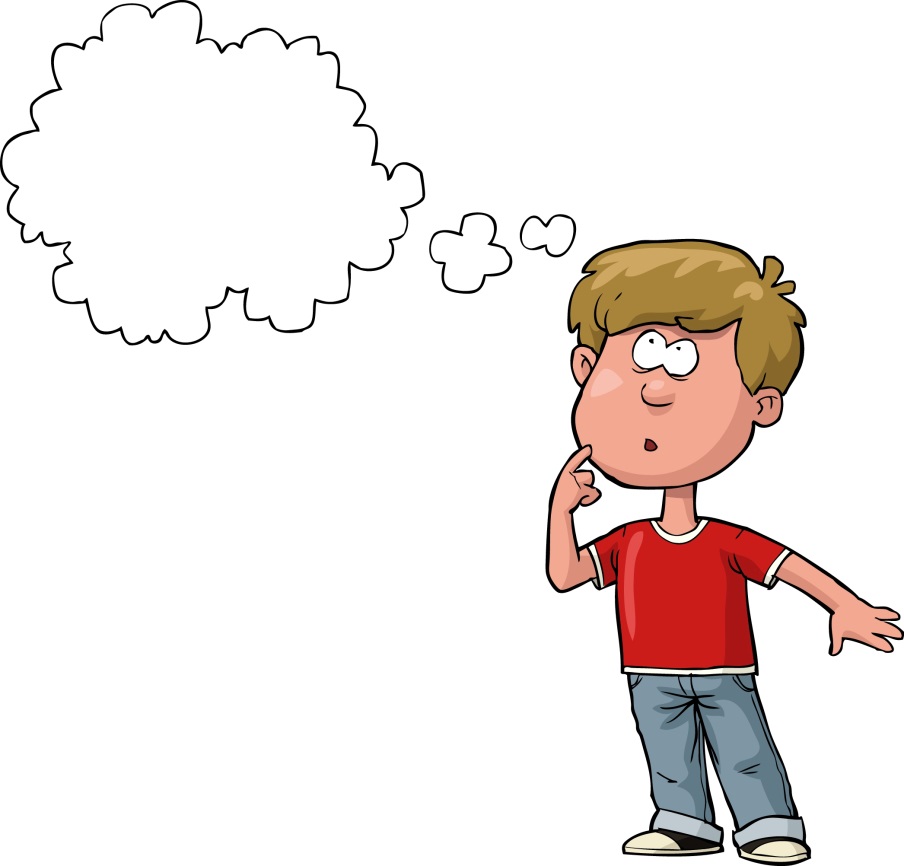 23
KURSET ER UTARBEIDET AV Barne-, ungdoms- og familiedirektoratet DESEMBER 2015

Postadresse
Postboks 2233, 3103 Tønsberg

Besøksadresse
Stensberggaten 27, 7. etasje, Oslo

E-posthenvendelser
postmottak.bufdir@bufetat.no 

Sentralbord
466 15 000

Nedlastning: www.bufdir.no/fosterhjem 

Foto: colourbox.com
24